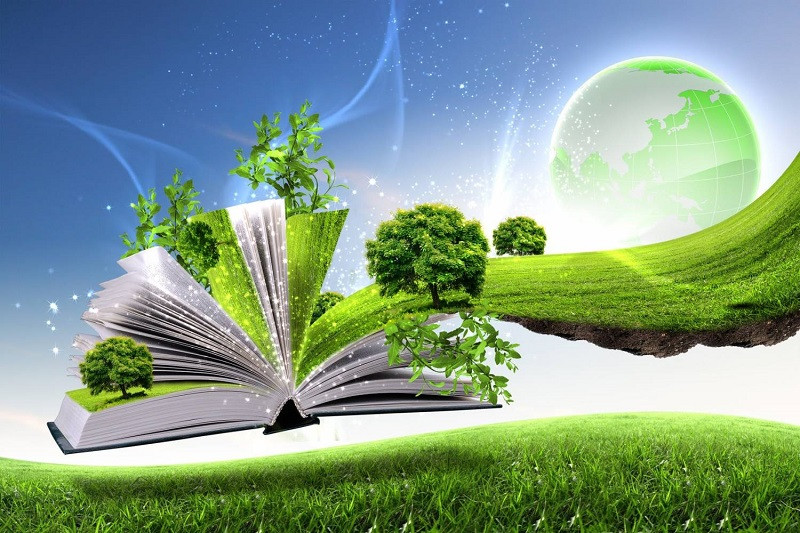 ДІЯЛЬНІСТЬ МІЖНАРОДНОЇ ОРГАНІЗАЦІЇ ПРАЦІ
ВИКЛАДАЧ
Грідяєв Володимир Васильович

E-mail: vladimir493@ukr.net 
Інші засоби зв’язку: ZOOM (ідентифікатор:  3103012975; ключ: L6SGaH)

Консультації: четвер з 12.00 до 13.00
ЧОМУ НЕОБХІДНО ВИВЧАТИ ДИСЦИПЛІНУ
Основними цілями МОП є захист прав у світі праці, заохочення гідної праці, посилення соціального захисту та зміцнення діалогу з питань праці. 
Міжнародна організація праці– це спеціалізована міжнародна установа, яка вже упродовж майже століття розробляє та ухвалює міжнародні трудові стандарти. На сьогодні членами МОП є 187 держав. Значущість аналізу становлення та перших кроків діяльності цієї організації першочергово пояснюється тією обставиною, що в умовах сучасних інтеграційних процесів особливо великого значення набуває питання щодо уточнення та вдосконалення міжнародних трудових стандартів, а також імплементації міжнародних правових норм у національні соціально-трудові відносини.
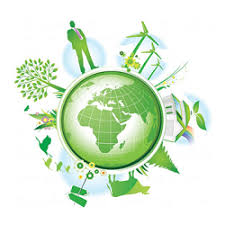 МОП виконує такі основні завдання:
•         Розробка міжнародної політики та програм вирішення со­ціально-трудових проблем.
•         Створення і прийняття міжнародних трудових норм у виглядіконвенцій та рекомендацій задля здійснення цієї політики.
•         Технічне співробітництво — допомога країнам-учасницям увирішенні соціально-трудових проблем.
•         Захист прав людини та боротьба з бідністю за покращанняжиттєвого рівня трудящих, розвиток соціального забезпечення.
•         Розробка програм покращання умов праці та виробничого се­редовища, техніки безпеки та гігієни праці, охорона та відновлен­ня довкілля.
•         Розробка заходів щодо захисту найвразливіших груп праців­ників (жінок, молоді, людей похилого віку, працівників-емігран-тів)тощо.
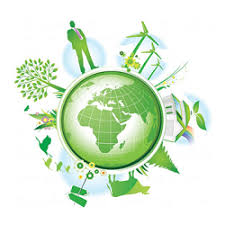